Figure 6. Bruch's membrane electron microscopy of wild-type and Mapkapk3−/− mice. Bruch's membrane is a pentalaminated ...
Hum Mol Genet, Volume 25, Issue 5, 1 March 2016, Pages 916–926, https://doi.org/10.1093/hmg/ddv624
The content of this slide may be subject to copyright: please see the slide notes for details.
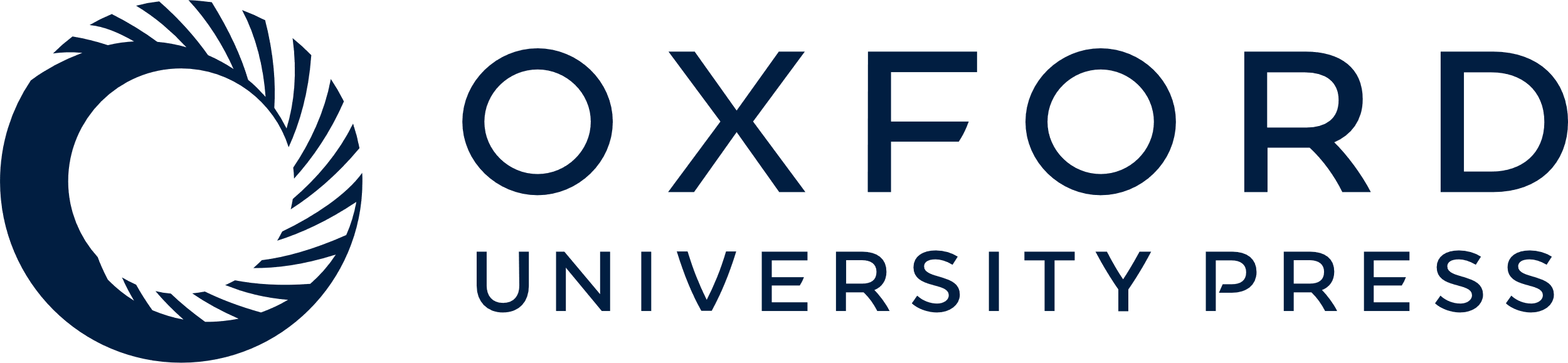 [Speaker Notes: Figure 6. Bruch's membrane electron microscopy of wild-type and Mapkapk3−/− mice. Bruch's membrane is a pentalaminated extracellular matrix interposed between RPE with characteristic basal infoldings and choroidal endothelial cells (choriocapillaris) (bar: 1 µm). (A) Bruch's membrane has a regular and normal thickness below 600 nm in 2-month-old wild-type mouse (mean value: 451 ± 73.88 nm, black arrows). (B) Two-month-old Mapkapk3−/− mouse presents a mean Bruch's membrane (black arrows) thickness of 516 ± 204.9 nm. (C) Bruch's membrane thickness (black arrows) is regular in the 6-month-old wild-type mouse (mean 514 ± 98.29 nm). (D) Six-month-old Mapkapk3−/− mouse has a Bruch's membrane thickness of 857 ± 663 nm. The Bruch's membrane architecture is severely disorganized in several parts with abnormal thickening (large black arrow) and thinning (narrow black arrow) portions. These morphological changes are in line with the coherent tomography data of affected subjects in whom RPE and Bruch's membrane are thickened and irregular on SD-OCT.


Unless provided in the caption above, the following copyright applies to the content of this slide: © The Author 2016. Published by Oxford University Press. All rights reserved. For Permissions, please email: journals.permissions@oup.com]